課程說明—繩乎奇技
(學習資料、觀課動線)
麗山國中  徐秀婕  103/04/17
課程設計理念
715-學生背景說明
上課基本規則
單元課程架構
[Speaker Notes: 1.加上單元目標和活動目標  2.加上期望老師觀課的重點:如~小組討論的內容, 互相給回饋的情形,有無提供自己的看法或依指定重點討論3.加上學生座位表]
能力指標與教學目標
教學內容說明
教室空間說明-原班教室
講桌
教室空間說明-公開授課教室
參與教師需配合事項1-2-3-4
觀課時請填寫觀課記錄表
觀課後收回掃瞄存檔
參與教師需配合事項1-2-3-4
請勿拍照、錄影、和學生交談
使用觀課紀錄表，在各組指定位置觀課
分組：依觀課表右上圓貼紙編號分組。
 會議室前方空間有限，不排椅子，需要休息的老師請到會議室後方歇腳，不便之處敬請包涵！
觀課位置
請在小隊區域(淺藍色區塊)之外觀課，
您可以走動，但請不要和學生對話。
參與教師需配合事項1-2-3-4
觀課時，填寫「觀課紀錄表」 (影印存檔)
參與教師需配合事項1-2-3-4
請觀課教師在小卡上，給予被觀課學生回饋。
離開前，請您將小卡交給工作人員，謝謝!
~請多多指教~
謝謝大家
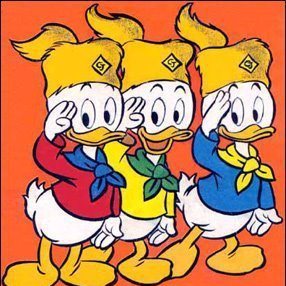